Microsoft Office Project 2010Curso Básico
Unidad 2
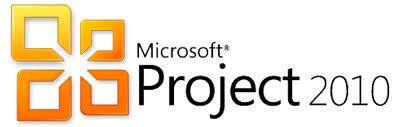 CONVENCIONES
En este material se dan instrucciones acerca del uso de los diferentes comandos de MS Project 2010.
Para guiarle en su localización, se utiliza la siguiente nomenclatura:
<Nombre_ficha> | { <Nombre_opción> | <Nombre_grupo> } 
  [ | <Nombre_comando> ] [ | <Nombre_cejilla> ]
Donde:
<Nombre_ficha>:    Es una de las fichas de la cinta de opciones  de 			   Project
<Nombre_opción>:  Es una opción del Menú Archivo
<Nombre_grupo>:   Es el nombre de uno de los grupos lógicos de 			   comandos
<Nombre_comando>:  Secuencia de uno o más comandos de la cinta de 		   opciones
        <Nombre_cejilla>:   Es el nombre de una de las cejillas de la ventana

De los elementos indicados entre ‘{‘ .. ‘}’ se utiliza uno
Los elementos indicados entre ‘[‘ .. ‘]’ son opcionales
CONVENCIONES
Ejemplos:    
        “Proyecto |  Propiedades | Información de Proyecto”
	indica que debe seleccionar la ficha “Proyecto” y en el grupo 	“Propiedades” seleccionar el botón “Información de 	Proyecto”. 
 	“Vista |  Zoom | Escala Temporal | Escala Temporal… | 	Período no laborable”
	indica que debe seleccionar la ficha “Vista” y en el grupo 	“Zoom” el botón “Escala Temporal”, luego la opción “Escala 	Temporal…” y en la ventana desplegada la cejilla “Período 	no laborable”.
RECOMENDACION
Se recomienda que conforme se estudie el contenido de este material se realicen en forma paralela los pasos indicados en la aplicación MS Project 2010, para una mayor comprensión.
Tema 3Vinculación de Tareas
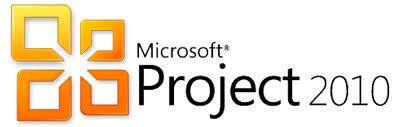 Dependencia entre TareasMicrosoft Office Project 2010
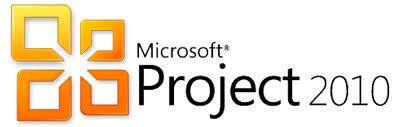 Microsoft Project 2010
Identificación de Tareas del Proyecto
	En el proceso de planeación y creación de la Estructura de Desglose del Trabajo (EDT), obtenemos:
La relación entregables (fases), tareas y subtareas (representado por el esquema del proyecto)
Hitos del proyecto
Tareas repetitivas del proyecto
Microsoft Project 2010
Dependencia entre Tareas del Proyecto
	Como siguiente paso, está el analizar y documentar la dependencia entre las diferentes tareas del proyecto.   Estas dependencias incluyen tiempos de retraso o adelanto entre tareas.
Tarea 1
Tarea 2
Microsoft Project 2010
Tipos de Vinculación entre Tareas
	Las tareas se vinculan definiendo una dependencia entre sus fechas de comienzo y fin.  
	Existen 4 tipos:
 Fin – Comienzo   (FC)   Valor por defecto
 Comienzo – Comienzo (CC)
 Comienzo – Fin (CF)
 Fin – Fin (FF)
Tarea 1
Tarea 2
Microsoft Project 2010
Vinculación Fin – Comienzo (FC)*
La Tarea 2 puede empezar una vez que la Tarea 1 finalice.

Ejemplo:
 	El informe del nuevo producto debe hacerse una vez finalizada la identificación de la oportunidad.


* Valor por defecto en Project
Tarea 1
Tarea 2
Microsoft Project 2010
Vinculación Comienzo – Comienzo (CC)
La Tarea 2 puede empezar una vez que la Tarea 1 haya iniciado.
Ejemplo:
 	El análisis de factibilidad técnico puede iniciar al mismo tiempo que el análisis de factibilidad económica.
Tarea 1
Tarea 2
Microsoft Project 2010
Vinculación Comienzo – Fin (CF)
La Tarea 2 puede finalizar hasta que la Tarea 1 haya iniciado.
Las actividades de control del despegue de una nave espacial pueden finalizar cuando el equipo de control de vuelo o de misión hayan iniciado.
Tarea 1
Tarea 2
Microsoft Project 2010
Vinculación Fin – Fin (FF)
La Tarea 2 puede finalizar hasta que la Tarea 1 haya finalizado.
Ejemplo:
 	Las evaluaciones de desarrollo deben finalizar el mismo día.
Tarea 1
Tarea 2
Microsoft Project 2010
Tiempo de Adelanto y Retraso
	En algunas ocasiones, la ejecución de las tareas de acuerdo a su dependencia no se realiza en forma “inmediata”.
   Pueden planificarse adelantos o retrasos entre las tareas dependientes.
Microsoft Project 2010
Tiempo de Adelanto y Retraso
	Ejemplo de Adelanto
   El envío de los materiales para las paredes debe iniciarse 2 días antes que se finalicen los cimientos.
Microsoft Project 2010
Tiempo de Adelanto y Retraso
	Ejemplo de Retraso
   La colocación de la cerámica del piso debe iniciar 8 horas después de finalizar el chorreado del piso.
Microsoft Project 2010
Dependencia entre Tareas del Proyecto
	Las dependencias registradas en Project pueden visualizarse en la vista Diagrama de Gantt y en la columna “Predecesoras”.
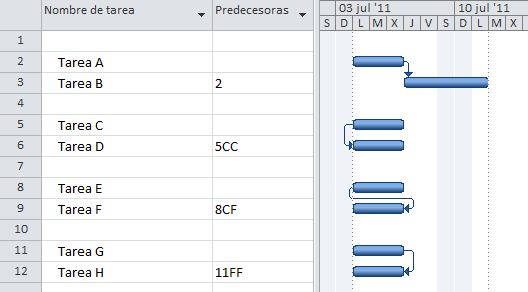 Microsoft Project 2010
Dependencia entre Tareas del Proyecto
	En el Diagrama de Gantt las tareas se representan por medio de una barra. Las dependencias se muestran como una flecha. La tarea desde donde parte la flecha es la tarea predecesora y la tarea adonde llega es la sucesora.
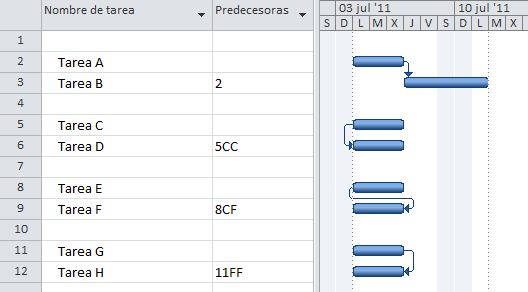 Microsoft Project 2010
Dependencia entre Tareas del Proyecto
	En la columna “Predecesoras” se indica en texto la información de la dependencia con la tarea predecesora.   El número de tarea que se indica corresponde al valor de la columna “ID”, valor de la columna que está a la izquierda de la tarea en el Diagrama de Gantt.
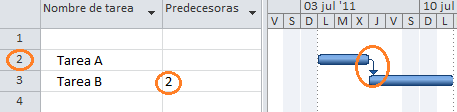 Microsoft Project 2010
Dependencia entre Tareas del Proyecto
	Ejemplos de valores en la columna “Predecesoras”:

		‘2’         la tarea 2 es la predecesora con un vínculo 			Fin-Comienzo.       
		‘2,3’     las tareas 2 y 3 son las predecesoras con 			un vínculo, ambas, Fin-Comienzo.
Microsoft Project 2010
Dependencia entre Tareas del Proyecto
	Ejemplos de valores en la columna “Predecesoras”:

		‘10CC+2 días’   la tarea 10 es la predecesora con 			    un vínculo Comienzo-Comienzo y 			    un valor de retraso de 2 días.
             ‘5FC-5 días’     la tarea 5 es la predecesora con 			     un vínculo  Fin-Comienzo y un 			     valor de adelanto de 5 días.
Microsoft Project 2010
Dependencia entre Tareas del Proyecto
Recomendación
Al digitar la unidad de tiempo de los adelantos\retrasos puede utilizar las abreviaturas de las unidades de tiempo utilizadas para las duraciones de las tareas\fases.
Microsoft Project 2010
Vinculación de Tareas
Opción 1 - Usando la tecla Ctrl
Cómo …
Posiciónese en la vista Diagrama de Gantt.
Seleccione la primera tarea predecesora.
Presione la tecla Ctrl.
Seleccione las siguientes tareas, de acuerdo al orden de precedencia.
Libere la tecla Ctrl.
Haga clic en el icono “Vincular tareas”  del grupo “Programación”.
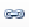 Microsoft Project 2010
Vinculación de Tareas
Opción 2 - Usando la columna predecesora
Cómo …
Posiciónese en la vista Diagrama de Gantt.
Digite en la columna “Predecesoras” el ID de la(s) tarea(s) predecesora(s).
Microsoft Project 2010
Cómo …
Modificando la Vinculación de Tareas
Seleccione con doble clic el vínculo entre las tareas.



Seleccione el nuevo tipo de vínculo en la ventana dependencia entre tareas.
Opción 1 - Usando el vínculo gráfico
Tarea 1
Tarea 2
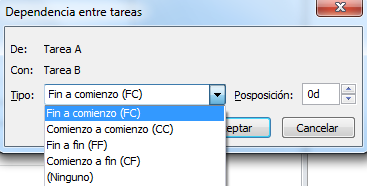 Microsoft Project 2010
Cómo …
Modificando la Vinculación de Tareas
Dé doble clic en la tarea sucesora.
En la ventana “Información de la tarea”, seleccione la cejilla “Predecesoras”  y seleccione  el nuevo tipo de vínculo.
Opción 2 - Usando la tarea sucesora
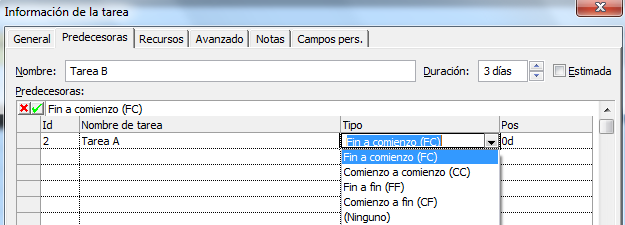 Microsoft Project 2010
Modificando la Vinculación de Tareas
Cómo …
Opción 3 – Por División de Ventana
Seleccione la tarea sucesora.
Seleccione  Vista | Vista en dos paneles y marque la casilla “Detalles”.
Seleccione el formulario “Predecesoras y sucesoras”.
Modifique el tipo de vínculo en la columna “Tipo”.
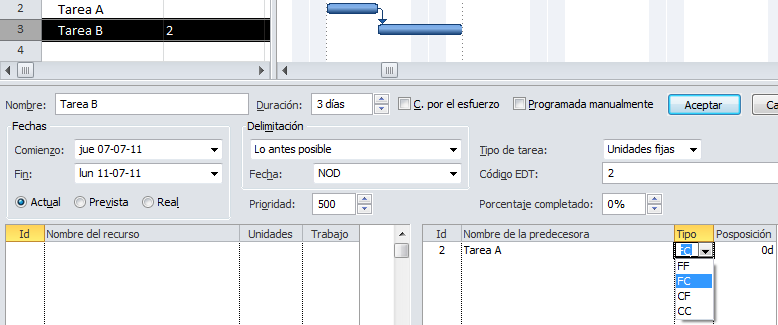 Microsoft Project 2010
Cómo …
Inclusión de Tiempos de Retraso
Opción 1
En la ventana “Información de la tarea”, cejilla “Predecesoras”, digite el valor de posposición o retraso en la columna “Pos” como un valor positivo.
Opción 2
En la columna “Predecesoras”, después del tipo de vínculo, incluya el valor de retraso en positivo.   
	Ejemplo:     23FC+2s.
Microsoft Project 2010
Cómo …
Inclusión de Tiempos de Adelanto
Opción 1
En la ventana “Información de la tarea”, cejilla “Predecesoras”, digite el valor de adelanto en la columna “Pos” como un valor negativo.
Opción 2
En la columna “Predecesoras”, después del tipo de vínculo, incluya el valor de adelanto en negativo.   Ejemplo:     23FC-2s.
Microsoft Project 2010
Unidad 2Práctica/TareaU2-1. Reunión de Accionistas #2
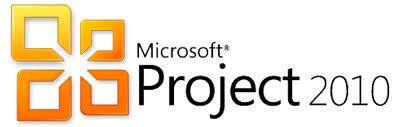 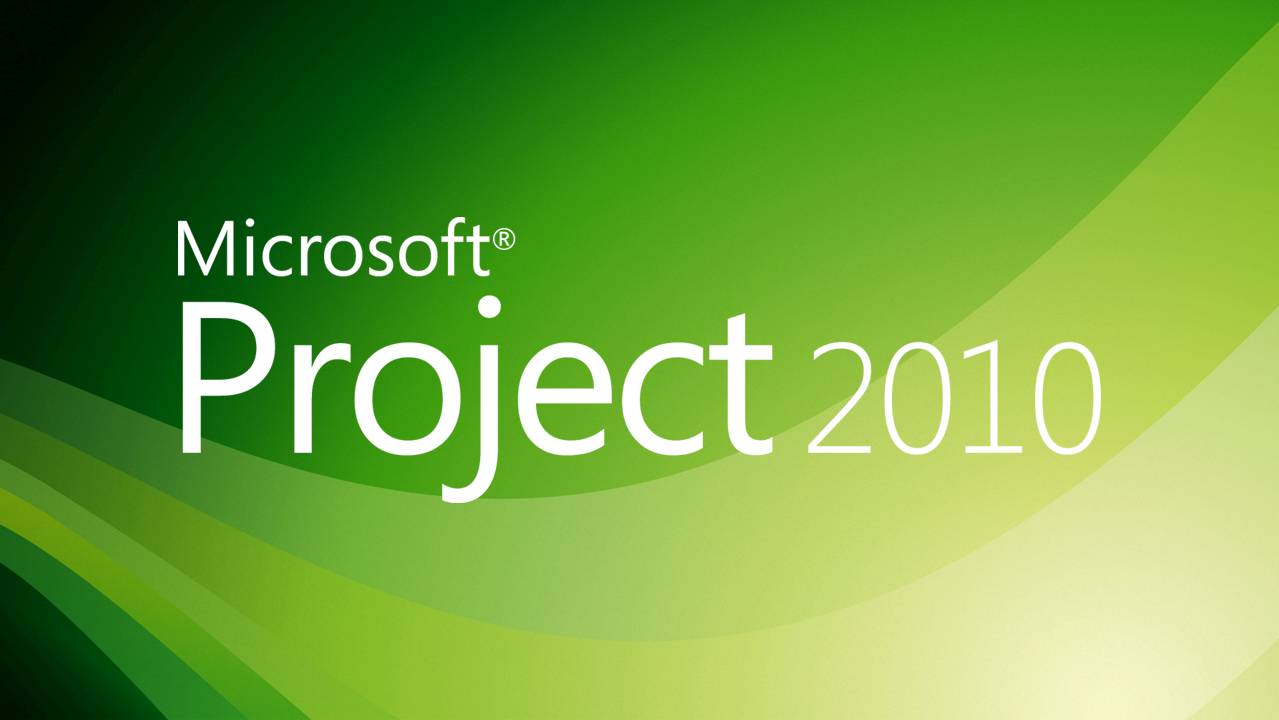